經濟部產發署
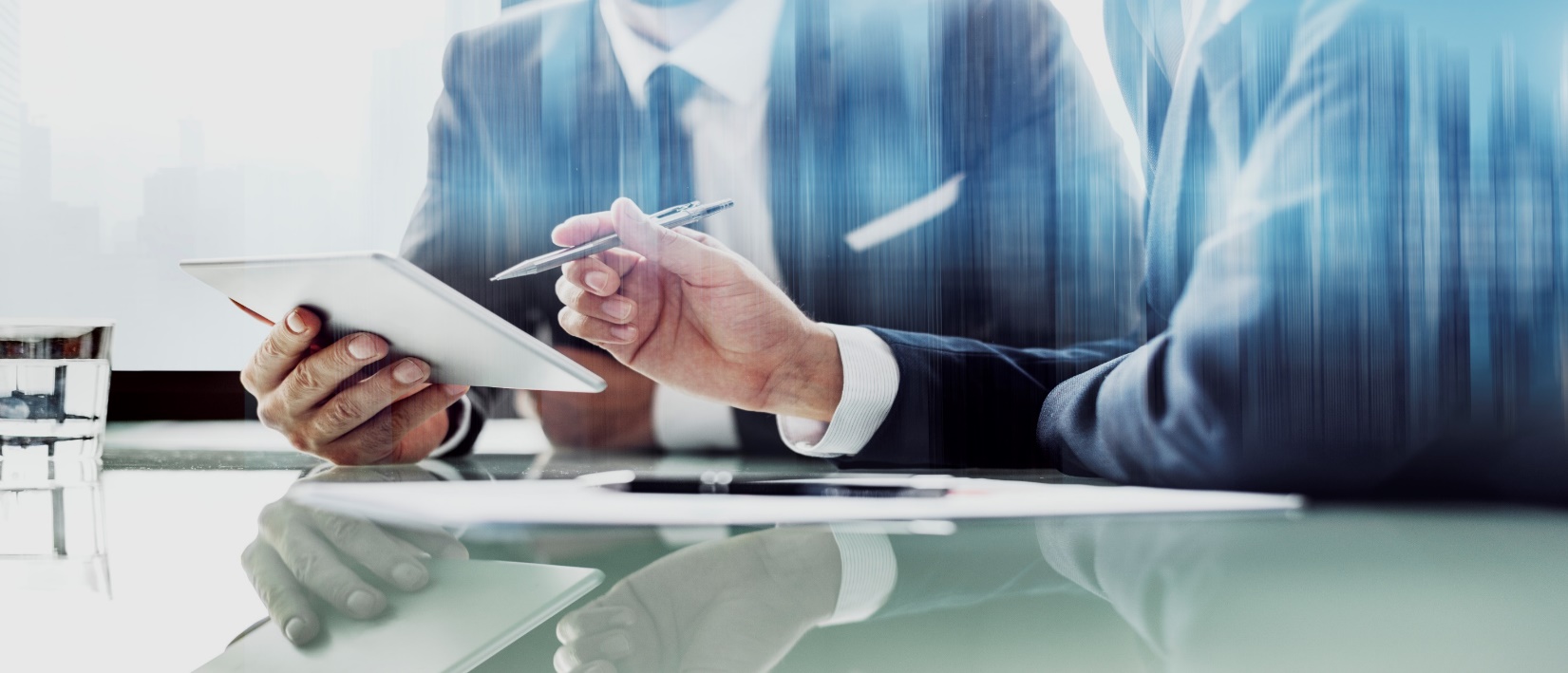 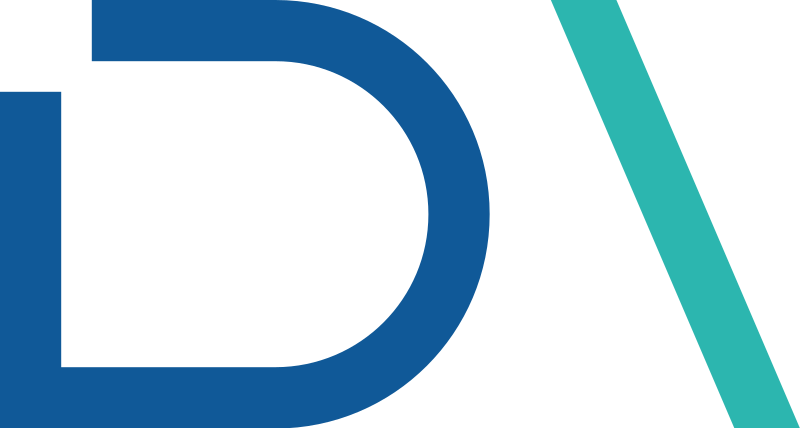 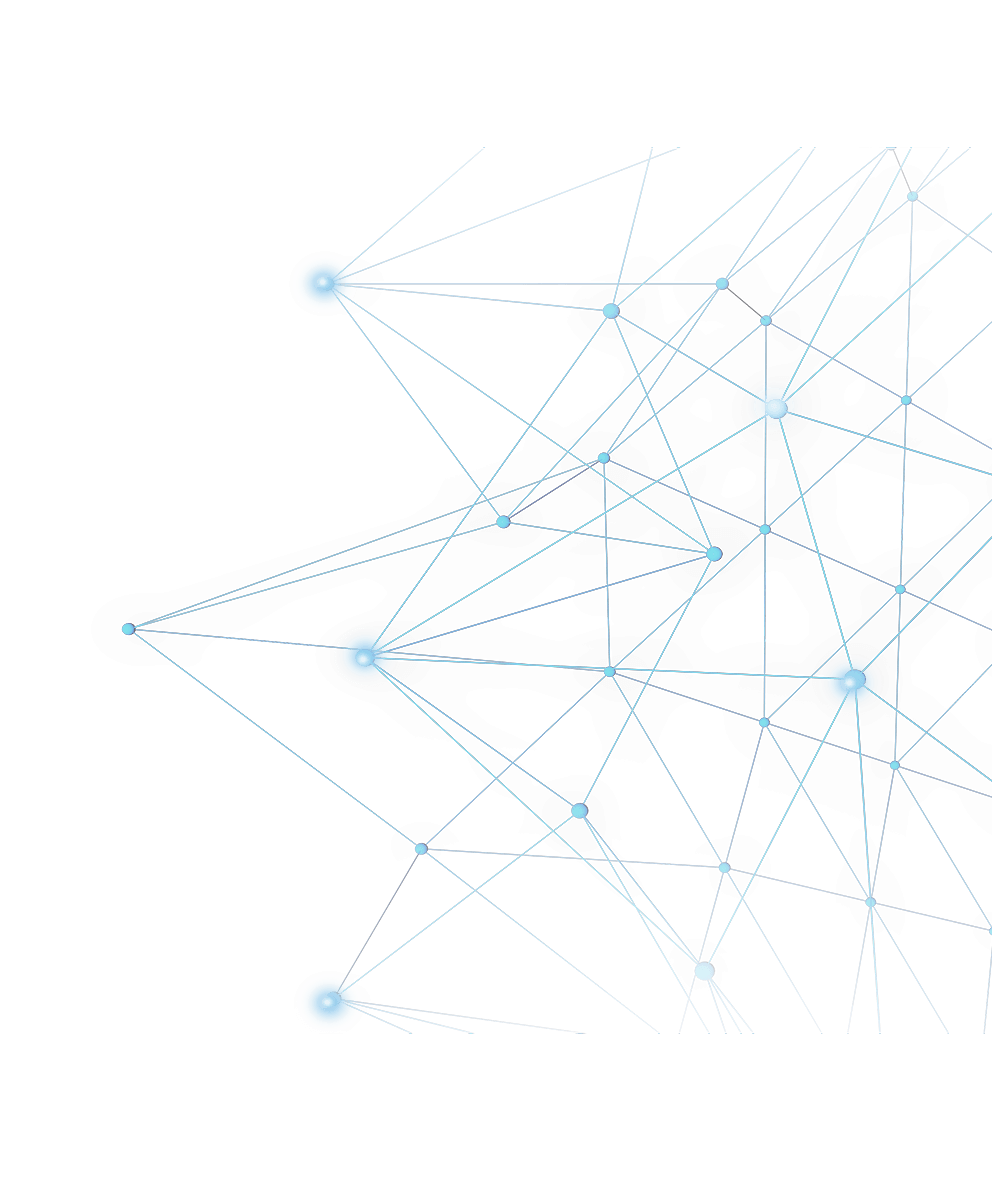 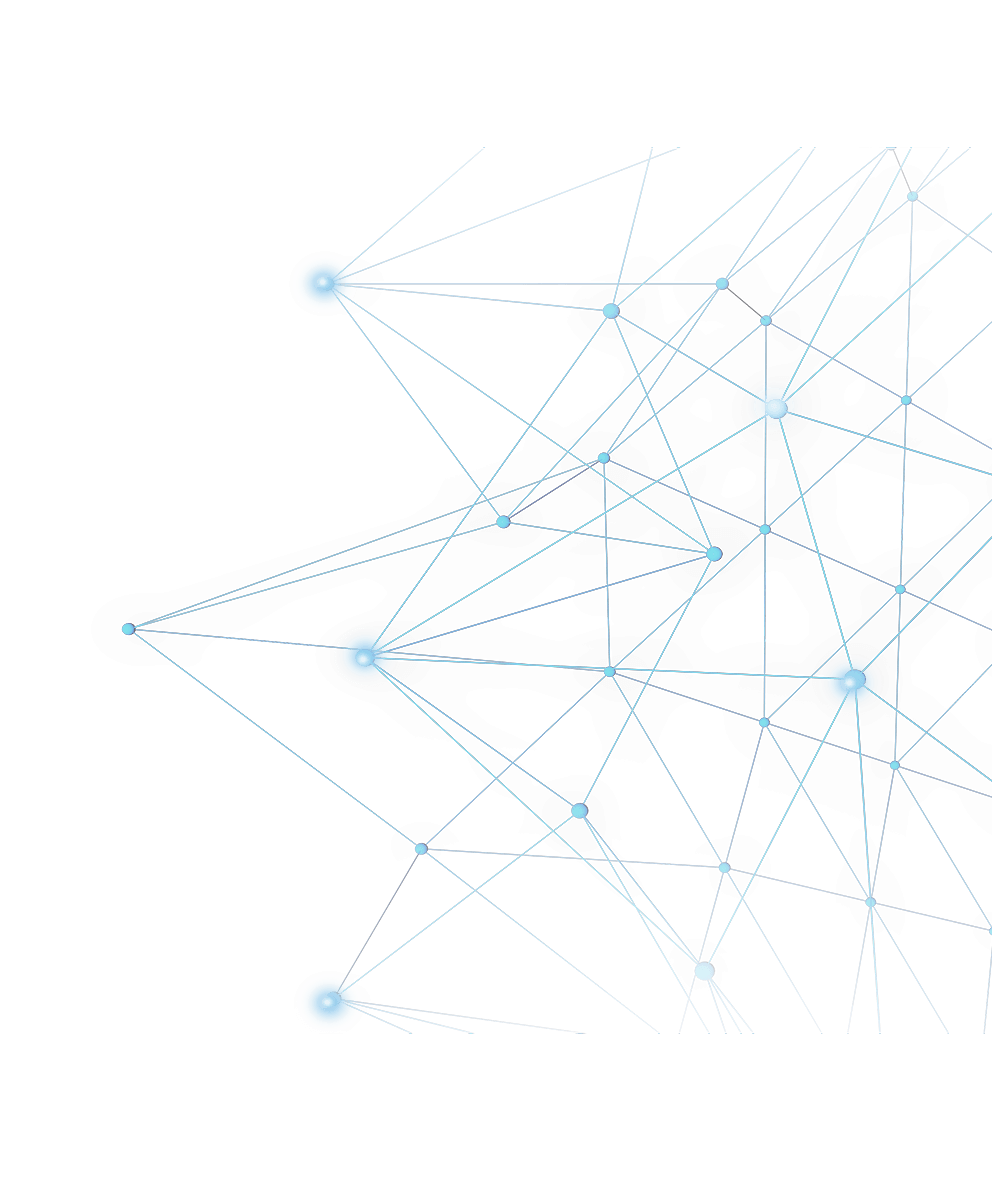 本課程深入探討產品碳足跡相關主題，包括ISO標準、產品類別規則、執行流程、盤查程序、計算結果分析等，使學員能全面瞭解碳足跡概念及相關國際標準，具備發展產品類別規則、進行碳足跡盤查及計算的實務能力。透過實例演練與網站介紹，讓學員可有效執行碳足跡計算及報告書撰寫。
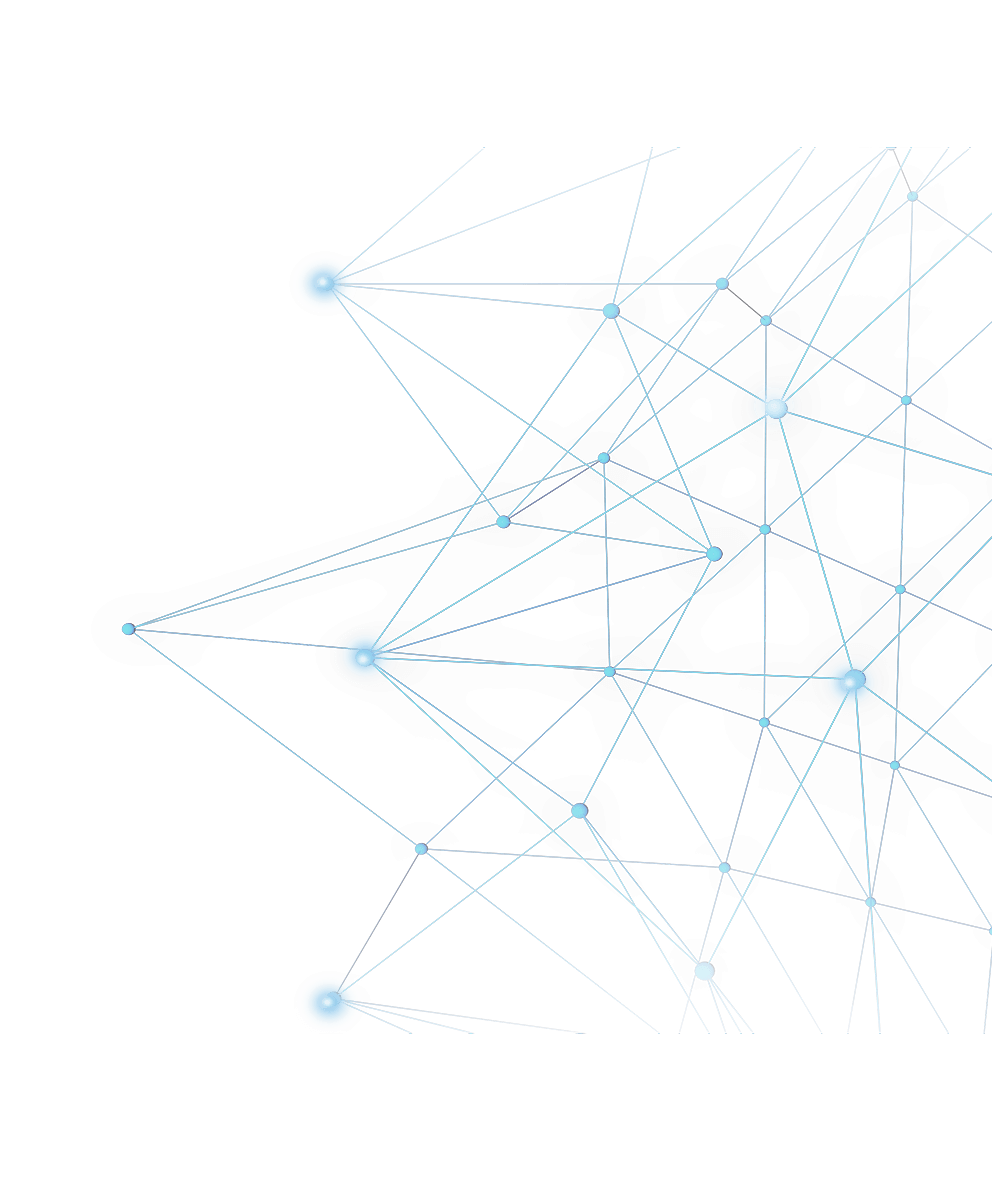 經濟部產發署
主辦單位
財團法人金屬工業研究發展中心
執行單位
第一天
機電產業碳足跡2日進階班
課程學習請自備筆電。
課程學費由經濟部產發署補助，經遴選資格通過者免費。
本課程報名資格需為國內依法登記成立之製造業(C類)在職員工或取得本部產發署核發創意生活事業證書企業之在職員工。(不屬於前述身分者，恕不受理報名。)
為確保您的上課權益，報名後辦課單位會進行人工審查，若上課前２個工作天後未收到任何回覆，敬請來電洽詢。
為配合講師時間或臨時突發事件，主辦單位有調整日期或更換講師之權利。
為尊重講師之智慧財產權，恕無法提供課程講義電子檔。
本課程為產發署補助計畫，受訓學員需填寫個人基本資料與相關同意書，並於每堂課程上課須簽到、下課須簽退，且結訓學員需配合產發署培訓後電訪調查。
中科管理局工商服務大樓402會議室
 (台中市大雅區中科路6號4樓)
中科管理局工商服務大樓402會議室
 (台中市大雅區中科路6號4樓)
113年 06 月 26 日(三)
09：00 – 16：00
113年 06 月 27日(四)
09：00 – 16：30
02-27013181轉307黃先生、306張小姐
注意事項
報名方式
會議資訊
會議資訊
第二天
線上報名：https://reurl.cc/kON3vb
連絡資訊
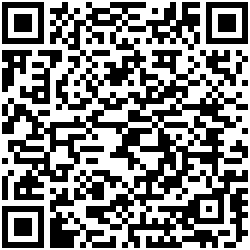